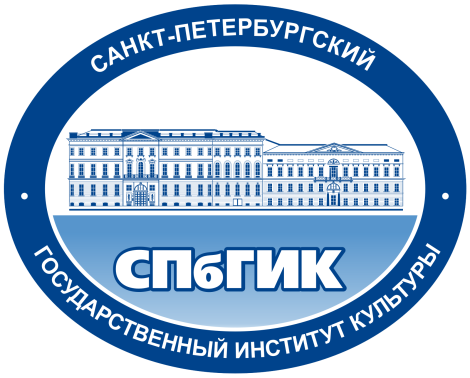 Эксперт по комплектованию книжных фондов в новом профессиональном стандарте «Специалист по библиотечно-информационной деятельности»
Донченко Наталья Григорьевна, 
доцент кафедры библиотековедения и теории чтения 
Санкт-Петербургского государственного 
института культуры
Х Всероссийский Форум публичных библиотек
Модельные библиотеки и стандарт качества модернизации.
Санкт-Петербург, 18-19 ноября 2022 г.
Круглый стол «Фонды модельных библиотек: формирование, изучение, продвижение» 
19 ноября 2022 г., РНБ
Комплектование фонда - одно из важнейших направлений деятельности современной библиотеки. 

Качество комплектования во многом зависит от компетентности и мастерства сотрудников библиотеки.
Кто в современной библиотеке отвечает за состояние комплектования фонда:
Виды труда комплектатора:
Должностные обязанности эксперта по комплектованию библиотечного фонда:
осуществление деятельности в соответствии с профилем комплектования фондов библиотеки согласно целям и задачам библиотеки; 
обеспечение работы по формированию фондов библиотеки в процессе текущего и ретроспективного комплектования печатными и электронными документами; 
проведение экспертизы документов, приобретаемых библиотекой из различных источников; 
участие в процессе вторичного отбора с целью передачи в обменный фонд; 
ведение базы данных производителей издательской продукции и  распространителей; 
отслеживание новаций в пределах своей компетенции и реализация их в практике работы; 
подготовка аналитических материалов для выявления наиболее результативных направлений работы; 
выполнение организационно-производственной работы.
Единый квалификационный справочник должностей руководителей, специалистов и других служащих 
(Утв. приказом Минздравсоцразвития РФ от 30.03.2011 №251н,
http://www.consultant.ru/document/cons_doc_LAW_97378/)
Профессиональный стандарт
 № 527н
«Специалист по библиотечно-информационной деятельности» 
Утвержден 14 сентября 2022 года
 Стандарт вступает в силу с 1 марта 2023 года 
и действует до 1 марта 2029 года
Введение стандарта отменяет действие:

Единый квалификационный справочник должностей руководителей, специалистов и других служащих (Утв. приказом Минздравсоцразвития РФ от 30.03.2011 №251н
По новому стандарту :

Специалист по фондам – это библиотекарь-комплектатор, он же эксперт по комплектованию библиотечного фонда

Обобщенная трудовая функция эксперта
«Формирование, учет и обработка библиотечного фонда»
Профессиональный стандарт устанавливает
единые требования к содержанию и качеству 
профессиональной деятельности

Профессиональный стандарт –
функционально-технологическая модель развития
библиотечно-информационной отрасти
Требования к профессиональной подготовке:
Среднее профессиональное образование
Высшее образование (бакалавриат)
Высшее( непрофильное) образование

Стаж:
Не менее 3 лет в профессии
Повышение квалификации – один раз в 3 года
Подготовка кадров по специальности:

Библиотековедение (СПО)
Библиотечно-информационная деятельность (Высшее)

На 1 января 2022 года в России

Училища, техникумы, колледжи     - 57

вузы – 48, в том числе вузы культуры - 17
Профессиональный стандарт «Специалист по библиотечно-информационной деятельности» -
  основа нормативного обеспечения 
«Стратегии развития библиотечного дела в Российской Федерации на период до 2030 года»
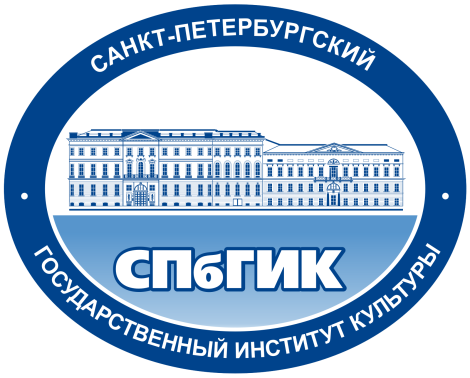 Донченко Наталья Григорьевна, 
доцент кафедры библиотековедения и теории чтения Санкт-Петербургского государственного 
института культуры
e-mail: zaobif@rambler.ru
Х Всероссийский Форум публичных библиотек
Модельные библиотеки и стандарт качества модернизации.
Санкт-Петербург, 18-19 ноября 2022 г.
Круглый стол «Фонды модельных библиотек: формирование, изучение, продвижение» 
19 ноября 2022 г., РНБ